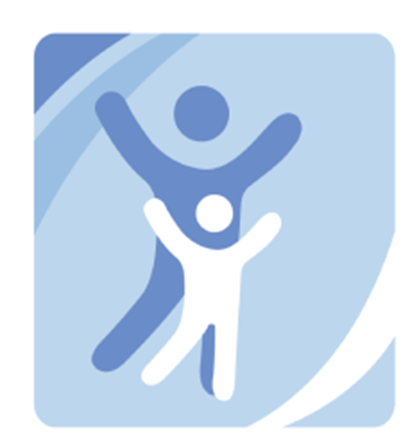 CHHUNY Financial Management Services
DOH Children’s Waiver Environmental Modifications, Vehicle Modifications 
& Adaptive Assistive Technology
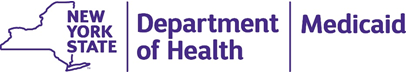 https://www.childrenshealthhome.com/fms-waiver/
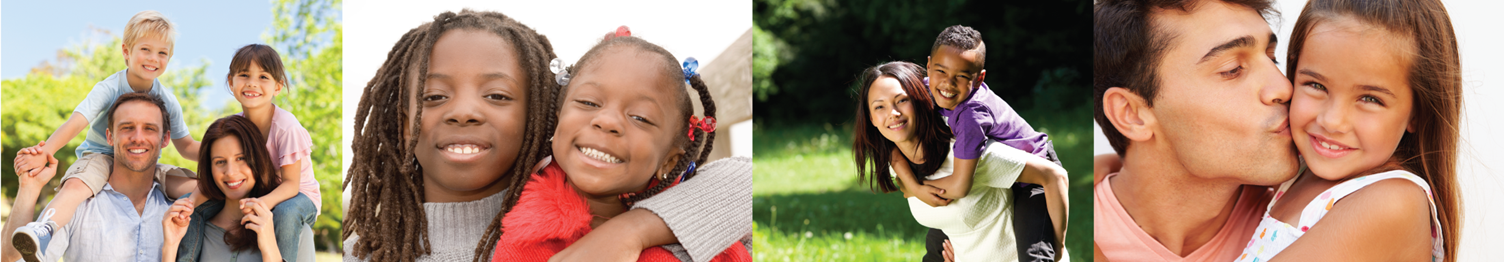 Purpose
Review expectations and requirements for:
Bonding
Bidding and Service Request Packets (SRPs)
Care Manager (CM)/C-YES vs. FMS role for bids and bonding
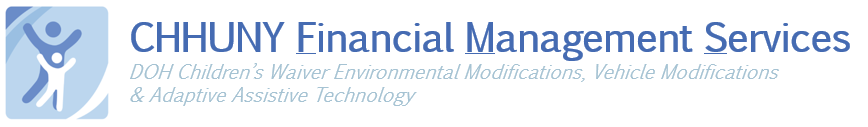 2
Reminders
Communications
Communications to and with FMS should be professional/appropriate.
Requests for updates on projects in progress. 
Evaluations and SRPs.
Contracting with vendors.
Communicating with evaluators regarding findings.
Soft cap override reviews. 
Setting realistic expectations with families about timeframes for completion.
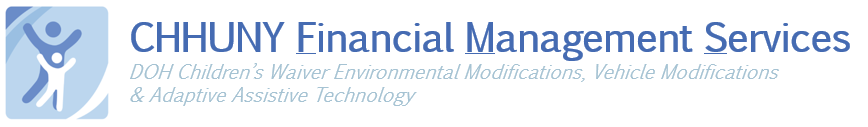 4
Bonding
Bonding
What is bonding?
A bond is a contract that provides assurance that the vendor will fulfill the obligations of their bid and complete all required work for a given project. 
A bond also protects the project owner (FMS) if the contractor doesn't fulfill their obligations. 
FMS is allowed to remit up to 50% of the cost of a project prior to the work beginning.
If a contractor does not fulfill their obligation, Medicaid dollars are protected and can be recouped.
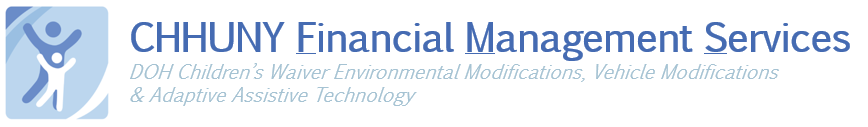 6
Bonding
What are Bid Bonds?
Bid bonds guarantee that a contractor will fulfill the terms of a bid if they win a contract. 
Bid bonds also prequalify contractors to make sure they are capable and responsible. 
Bid bonds are also a “good faith” gesture showing a vendor will be willing to obtain a performance bond if their bid is selected. 
Bid bonds are required for all bids submitted in the SRP.
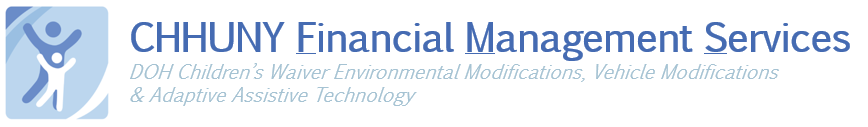 7
Bonding
What are Performance Bonds?
A Performance bond is a financial guarantee that a contractor will complete a scope of work according to their contract. 
Protects the obligee (FMS) and allows obligee to recoup funds if the contractor does not fulfill their contract. 
The estimated cost of the performance bond can be factored into the bids provided by vendors.
Vendors should not purchase a performance bond until they have been notified that they have the winning bid.
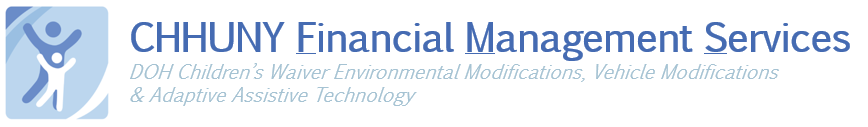 8
Bonding
Bonding has always been a requirement for modifications provided under the 1915c Children’s Waiver. 
FMS enforces this requirement by requiring proof of bid bonds and performance bonds. 
Bids bonds must be provided with all bids in the SRP.
The selected vendor (winning bid) must provide proof of the performance bond before the sign the vendor agreement with FMS.
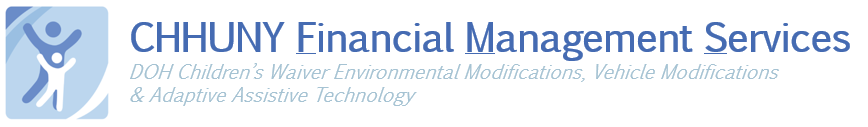 9
Bonding
There are no exceptions to bonding requirements. 
If a vendor is not willing to provide a bid bond, they cannot bid on the project. 
If a vendor is not approved to obtain a bid bond or a performance bond, they cannot bid on the project. 
Vendors need to work with their insurance providers on the bonding process. 
FMS can answer questions as needed but FMS and CMs/C-YES are not responsible for managing the vendor’s ability to be bonded.
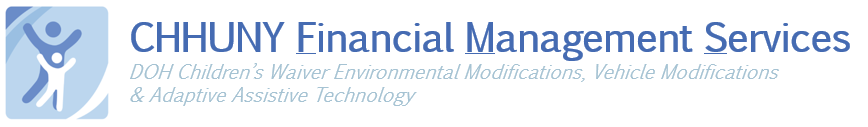 10
Bonding
What is the CM’s/C-YES’s role as it relates to bonding?
Ensure bids in the SRP include bid bonds.
Ensure any vendor bidding on the project is aware that they will need to obtain a performance bond if they are the winning bidder. 
Provide vendor with the FMS bonding guidance document when requesting a bid. 
Notify FMS of any concerns:
Ex) There is only one viable vendor in your region, and they cannot be bonded or will not agree to get bonded.
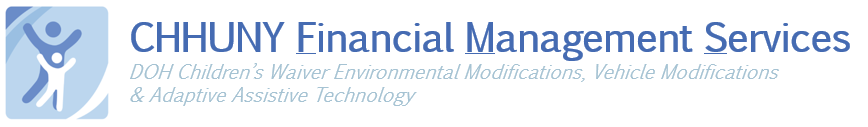 11
Bonding
What is the Vendor’s role as it relates to bonding?
Work with their insurance provider to obtain bid and performance bonds.
Work through any issues/concerns for their individual company as it relates to bonding.
Vendors should not be asking the CM/C-YES or FMS to manage the bonding process for them. 
Vendors may reach out to FMS to confirm certain elements:
Ex) How much the bond should cover.
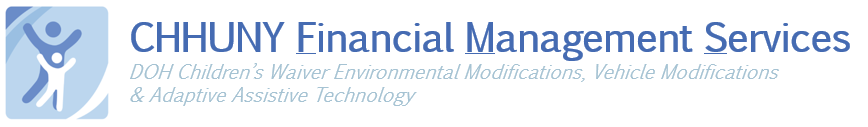 12
Bonding
What is FMS’s role as it relates to bonding?
When SRP is submitted, confirm that all bids include an accompanying bid bond. 
When project is at the contracting phase, obtain proof of the performance bond to support the work that is pending. 
Review the performance bond to confirm it covers the total cost of the project.
Follow up with a vendor if they do not fulfill the obligations of the project (bond protection).
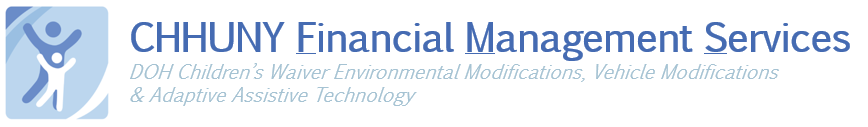 13
Bids
Service Request Packet (SRP)
Bids that are submitted as part of the SRP must:
Fully match the scope of work outlined in the submitted evaluation and only cover what is necessary and waiver appropriate. 
Be itemized by materials/parts and labor.
Not include tax. 
Bids should not be submitted with the completed SRP if they do not meet all requirements. 
It is preferred that all bids are submitted at once as part of the completed SRP.
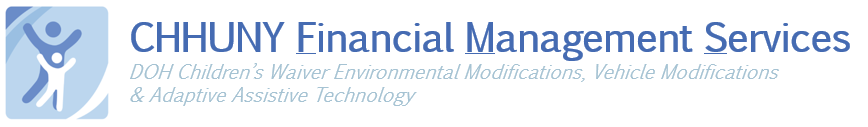 15
Service Request Packet (SRP)
Bids should be uploaded to the FMS form as part of the completed SRP and should not be emailed to the FMS inbox. 
FMS does not need to be notified as CM/C-YES obtain individual bids for a project. 
CM/C-YES is responsible for reviewing the bids prior to submitting to FMS to confirm all elements required for a bid have been met. 
FMS has developed a Bid Cheat Sheet to help CMs with their review of completed bids prior to submission.
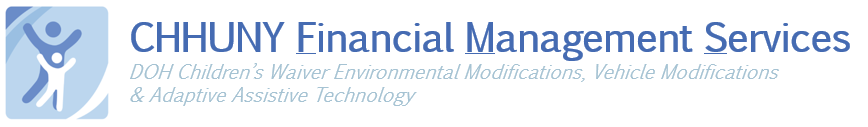 16
Service Request Packet (SRP)
Once a bid has been selected:
Contracting can take time.
Requesting updates daily or every few days ultimately slows down the process.
FMS needs to review multiple emails/respond to phone calls as opposed to outreaching to the vendor. 
FMS maintains consistent outreach efforts to ensure contracting is secured as timely as possible.
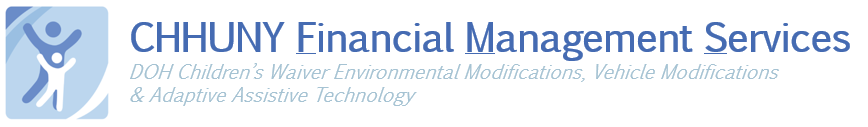 17
Questions?
Projects: fms@childrenshealthome.org
Policy/Workflow/Training: supportfms@childrenshealthhome.org
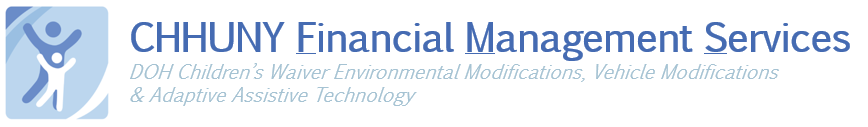 18